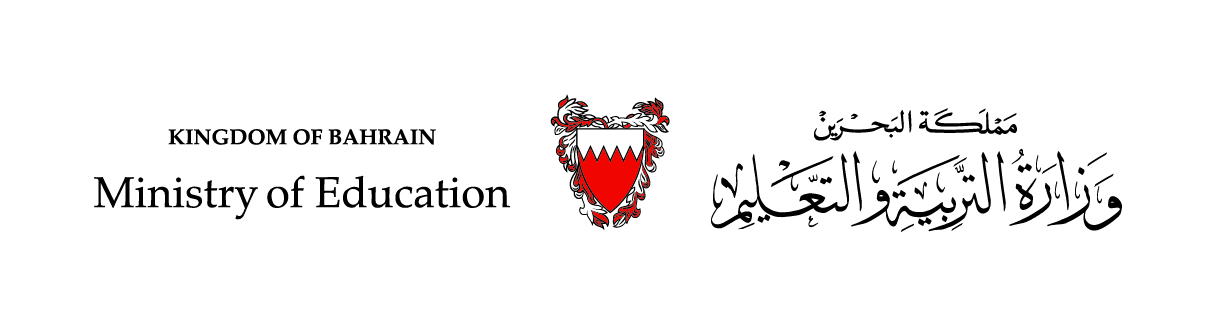 وزارة التربية والتعليم –الفصل الدراسي الثاني 2020-2021م
Accounting 1                                                                         Analyzing and Journalizing Transactions                                                                        Acc. 111
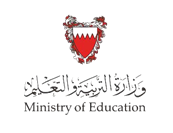 Analyzing and Journalizing Transactions
To record prepaid expenses in the general Journal.
2.
Learning Objectives
To record unearned revenue in the general Journal.
3.
4.
To record drawings in the general Journal.
1.
To record incurred expenses in the general Journal.
By the end of this lesson, the student should be able to:
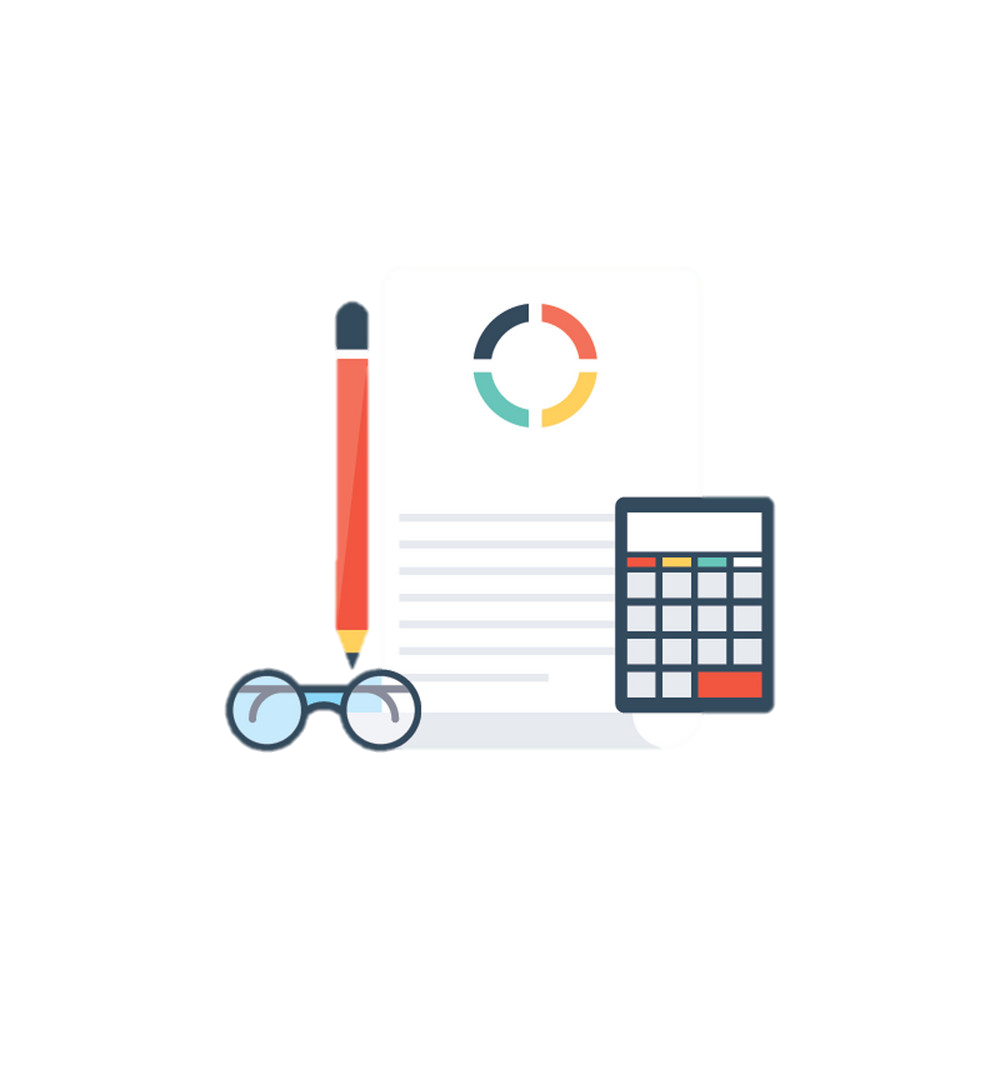 وزارة التربية والتعليم –الفصل الدراسي الثاني 2020-2021م
+ Expenses Debit
Expenses
Accounting 1                                                                         Analyzing and Journalizing Transactions                                                                        Acc. 111
Incurred Expenses
Cash
- Cash Credit
Example 1
On Credit
+ Liability Credit
A) Incurred Expenses
On March, 24 2020, Abdulla’s Company paid cash BD1,800 for salaries expenses. It recorded in the general journal:
On March, 26 2020, Abdulla’s Company incurred advertising expenses BD600 on account. It recorded in the general journal:
وزارة التربية والتعليم –الفصل الدراسي الثاني 2020-2021م
Accounting 1                                                                         Analyzing and Journalizing Transactions                                                                        Acc. 111
Activity 1 :
On April 3, 2020 , Ali company paid cash BD 250 for utilities expenses.
Required: Record the above transaction in the general journal.
وزارة التربية والتعليم –الفصل الدراسي الثاني 2020-2021م
Accounting 1                                                                         Analyzing and Journalizing Transactions                                                                        Acc. 111
Activity 1 : Solution
On April 3, 2020 , Ali company paid cash BD 250 for utilities expenses.
Required: Record the above transaction in the general journal.
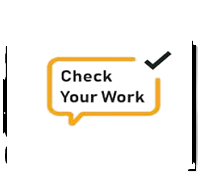 وزارة التربية والتعليم –الفصل الدراسي الثاني 2020-2021م
Accounting 1                                                                         Analyzing and Journalizing Transactions                                                                        Acc. 111
Activity 2 :
On April 5, 2020 , Ali company incurred rent expense BD 300 on account.
Required: Record the above transaction in the general journal.
وزارة التربية والتعليم –الفصل الدراسي الثاني 2020-2021م
Accounting 1                                                                         Analyzing and Journalizing Transactions                                                                        Acc. 111
Activity 2 :Solution
On April 5, 2020 , Ali company incurred rent expense BD 300 on account.
Required: Record the above transaction in the general journal.
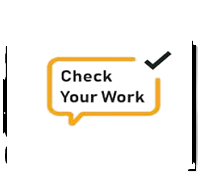 وزارة التربية والتعليم –الفصل الدراسي الثاني 2020-2021م
Accounting 1                                                                         Analyzing and Journalizing Transactions                                                                        Acc. 111
+ Prepaid Expenses (Debit)
+Assets
Paid in advance for next period
Example 2
-Cash 
(Credit)
- Assets
B) Prepaid Expenses
On March, 27 2020, Abdulla’s Company paid BD3,500 cash for a two years’ insurance policy on machines. It recorded in the general journal:
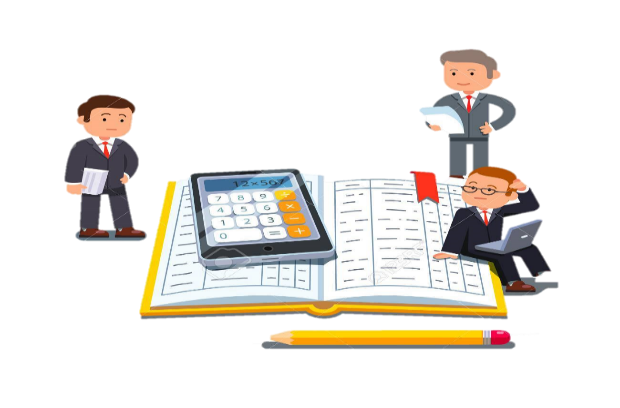 وزارة التربية والتعليم –الفصل الدراسي الثاني 2020-2021م
Accounting 1                                                                         Analyzing and Journalizing Transactions                                                                        Acc. 111
Activity 3 :
On April 8, 2020 , Ali company paid in advance BD2400 cash for rent for one year.
Required: Record the above transaction in the general journal.
وزارة التربية والتعليم –الفصل الدراسي الثاني 2020-2021م
Accounting 1                                                                         Analyzing and Journalizing Transactions                                                                        Acc. 111
Activity 3 :Solution
On April 8, 2020 , Ali company paid in advance BD2400 cash for rent for one year.

Required: Record the above transaction in the general journal.
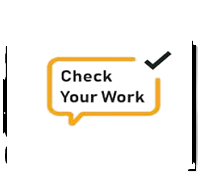 وزارة التربية والتعليم –الفصل الدراسي الثاني 2020-2021م
Accounting 1                                                                         Analyzing and Journalizing Transactions                                                                        Acc. 111
Cash (Debit)
+Assets
Receiving Revenues in Advance
Example 3
+Liability
Unearned Revenues (Credit)
C) Receiving Revenues in Advance
On March, 28 2020, Abdulla’s Company received BD4,100 cash advance for services for next three months. It recorded in the general journal: :
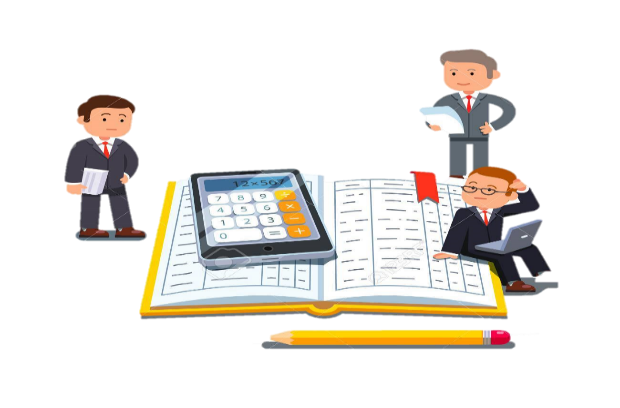 وزارة التربية والتعليم –الفصل الدراسي الثاني 2020-2021م
Accounting 1                                                                         Analyzing and Journalizing Transactions                                                                        Acc. 111
Activity 4:
On April 9, 2020 , Ali company received BD600 cash in advance for  cleaning services for the next two months.
 
Required: Record the above transaction in the general journal.
وزارة التربية والتعليم – 2020م
Accounting 1                                                                         Analyzing and Journalizing Transactions                                                                        Acc. 111
Activity 4: Solution
On April 9, 2020 , Ali company received BD600 cash in advance for  cleaning services for the next two months. 

Required: Record the above transaction in the general journal.
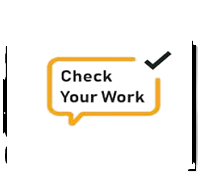 وزارة التربية والتعليم –الفصل الدراسي الثاني 2020-2021م
Accounting 1                                                                         Analyzing and Journalizing Transactions                                                                        Acc. 111
+ Drawings
Drawings (Debit)
Withdrew for personal use
Cash (Credit)
- Cash
Example 4
D) Drawings
On March, 30 2020, Abdulla’s Company withdrew BD600 cash for personal use (private use). It recorded in the general journal:
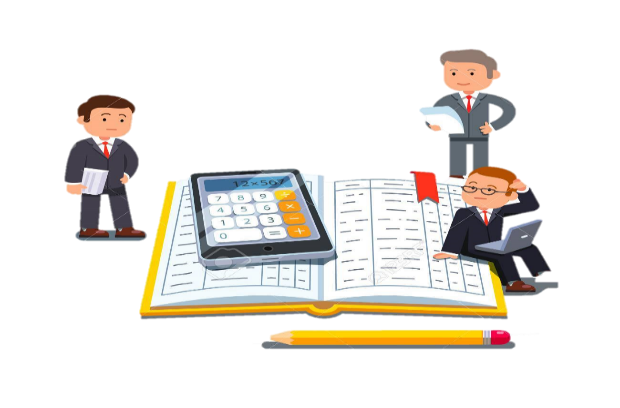 وزارة التربية والتعليم –الفصل الدراسي الثاني 2020-2021م
Accounting 1                                                                         Analyzing and Journalizing Transactions                                                                        Acc. 111
Activity 5: Solution
On April 9, 2020 , Ali company withdrew BD150 cash for private use.
Required: Record the above transaction in the general journal.
وزارة التربية والتعليم –الفصل الدراسي الثاني 2020-2021م
Accounting 1                                                                         Analyzing and Journalizing Transactions                                                                        Acc. 111
Activity 5 :Solution
On April 9, 2020 , Ali company withdrew BD150 cash for private use.

Required: Record the above transaction in the general journal.
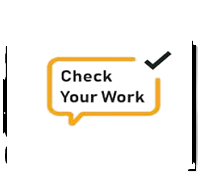 وزارة التربية والتعليم –الفصل الدراسي الثاني 2020-2021م
Accounting 1                                                                         Analyzing and Journalizing Transactions                                                                        Acc. 111
Activity 6 :
The following selected events and transactions occurred during June ,2020 for Ameer financial consulting company as follows :
June 1 : Paid cash BD 2000 for salaries expense.
June 2 : paid BD 2400 cash in advance for one year rent.
June 3 : Received BD2500 cash in advance for services for the next six months. 
June 4 : withdrew BD350 cash for personal use.
Required: Journalize June transactions.
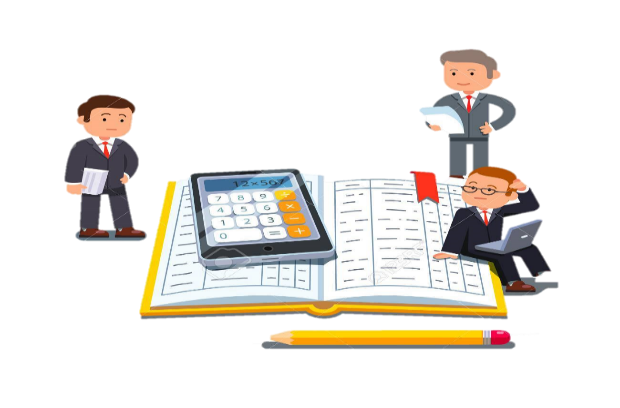 وزارة التربية والتعليم –الفصل الدراسي الثاني 2020-2021م
Accounting 1                                                                         Analyzing and Journalizing Transactions                                                                        Acc. 111
Activity 6 :Solution
General Journal
The following selected events and transactions occurred during June ,2020 for Ameer financial consulting company as follows :
June 1 : Paid cash BD 2000 for salaries expense.
June 2 : Paid BD 2400 cash in advance for one year rent.
June 3 : Received BD2500 cash in advance for services for the next six months. 
June 4 : Withdrew BD350 cash for personal use.

Required: Journalize June transactions.
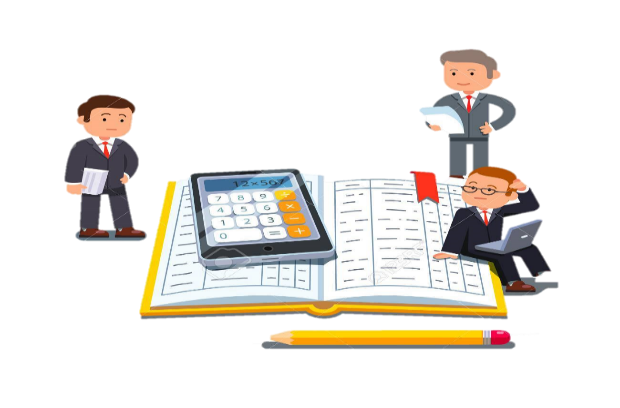 وزارة التربية والتعليم –الفصل الدراسي الثاني 2020-2021م
Accounting 1                                                                         Analyzing and Journalizing Transactions                                                                        Acc. 111
To conclude :
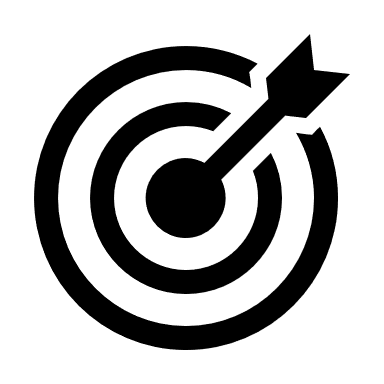 وزارة التربية والتعليم –الفصل الدراسي الثاني 2020-2021م
Accounting 1                                                                         Analyzing and Journalizing Transactions                                                                        Acc. 111
End of Lesson
The student achieved the objectives:

To record incurred expenses in the general Journal. 
To record prepaid expenses in the general Journal.
To record unearned revenue in the general Journal.
To record drawings in the general Journal.
لمزيد من المعلومات:

www.Edunet.com1- زيارة البوابة التعليمية 
2- حل أسئلة وأنشطة الكتاب المدرسي.
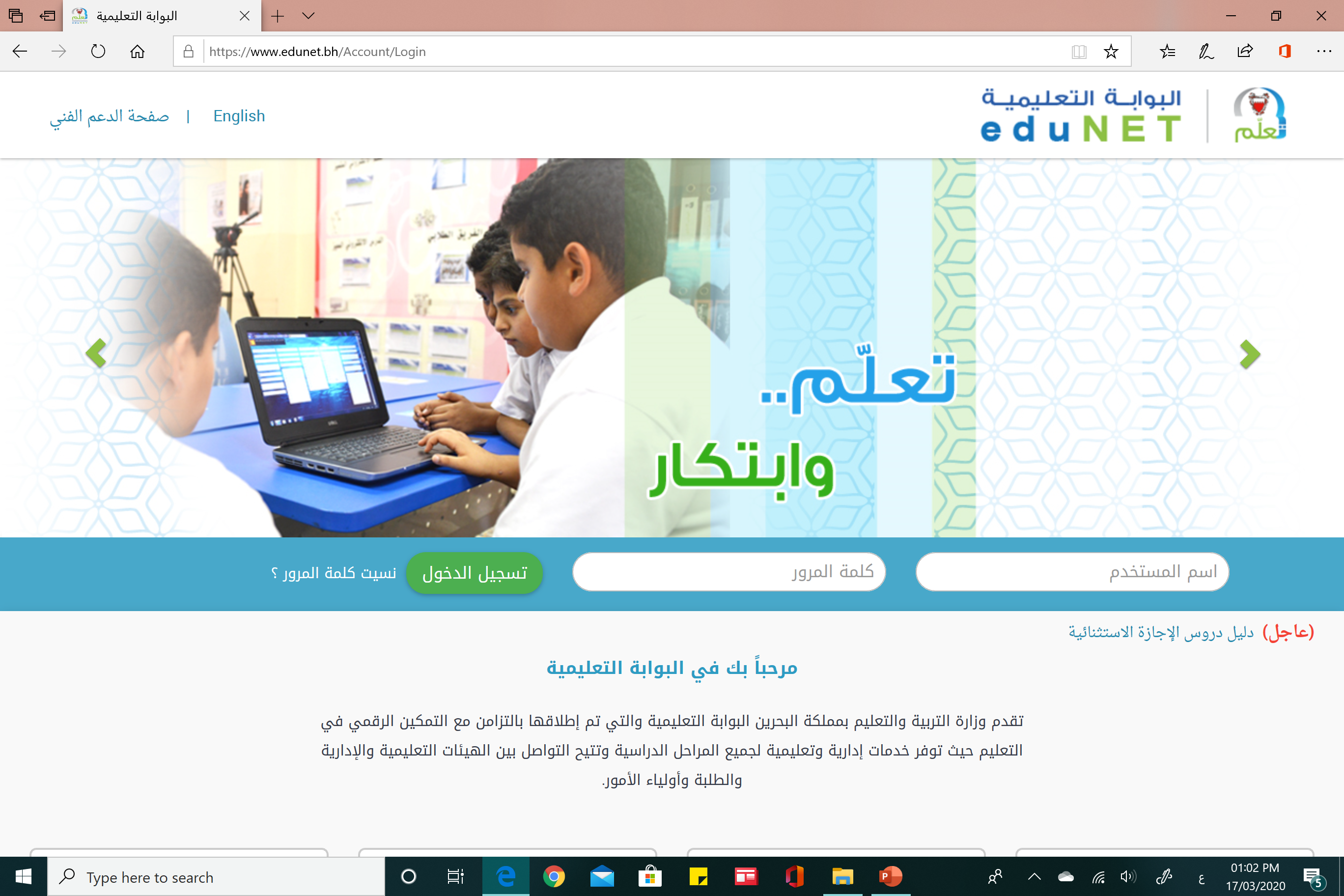 وزارة التربية والتعليم –الفصل الدراسي الثاني 2020-2021م